Press F5 or “Start slide show” icon to scroll all images
Ectopic thymus in subglottic trachea

2yr girl with history of stridor since 3 months of age

Thymic tissue can be seen extending into the left side of the
neck up to thyroid gland.
further thymic tissue seen in the left thyroid gland and can 
be seen to extend into the subglottic trachea causing a severe
stenosis
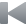 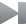 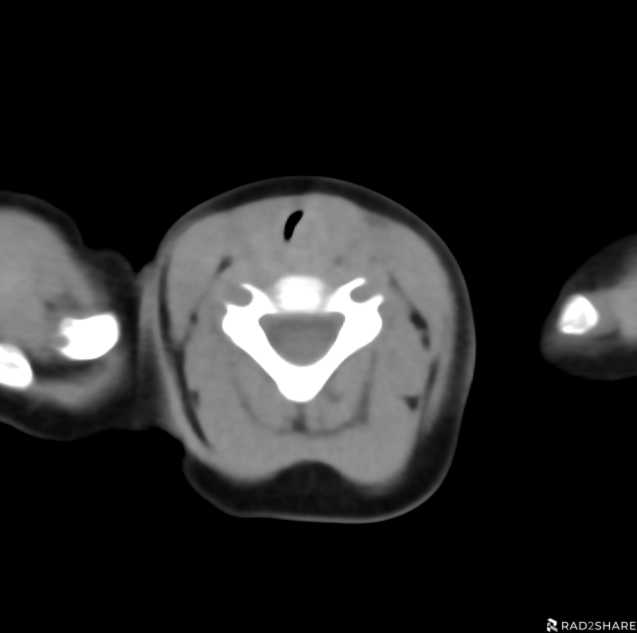 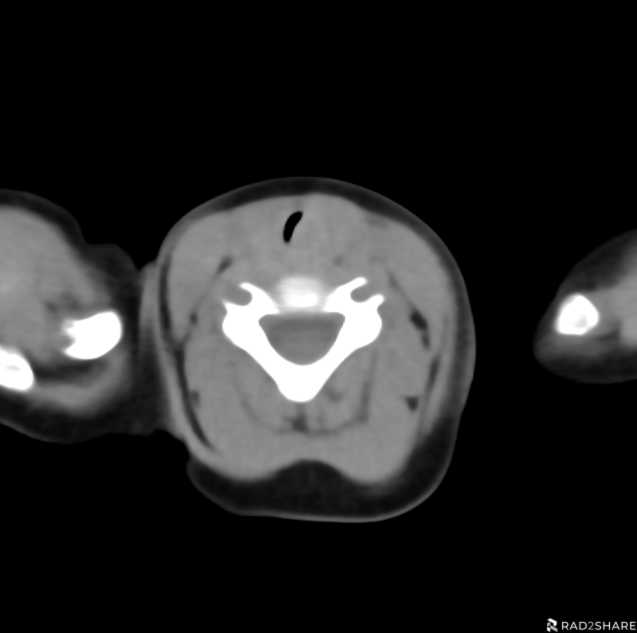 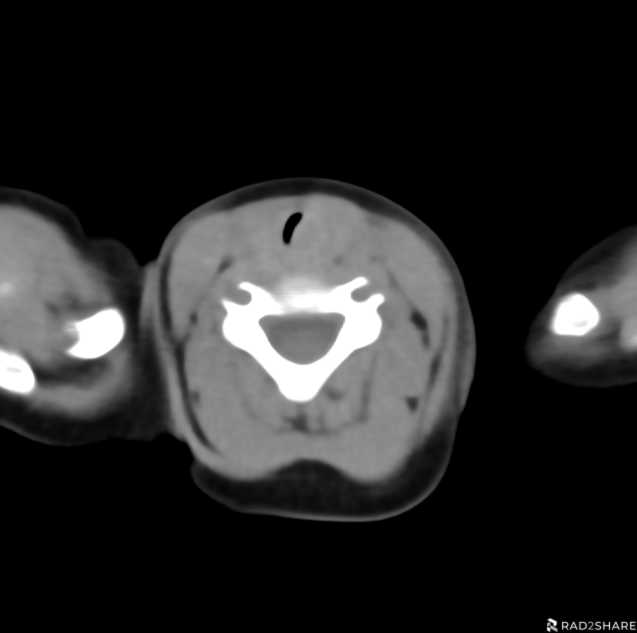 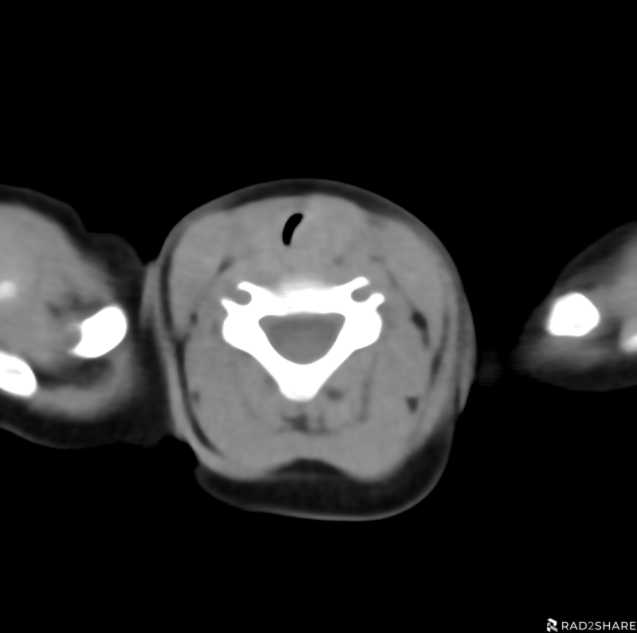 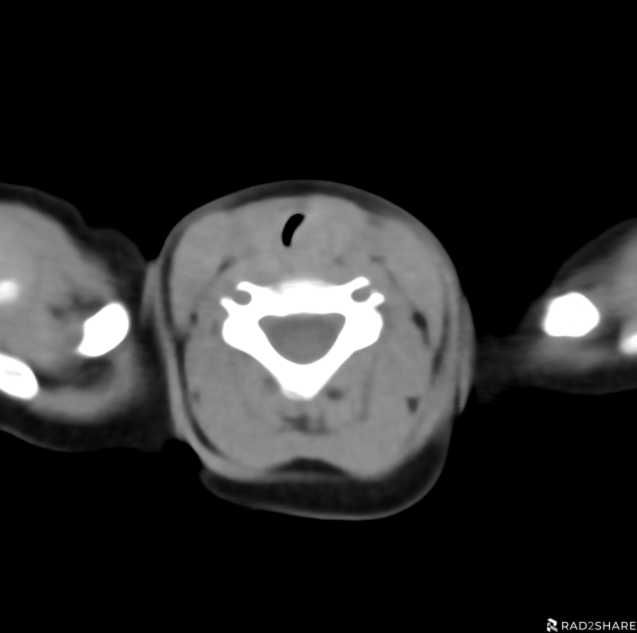 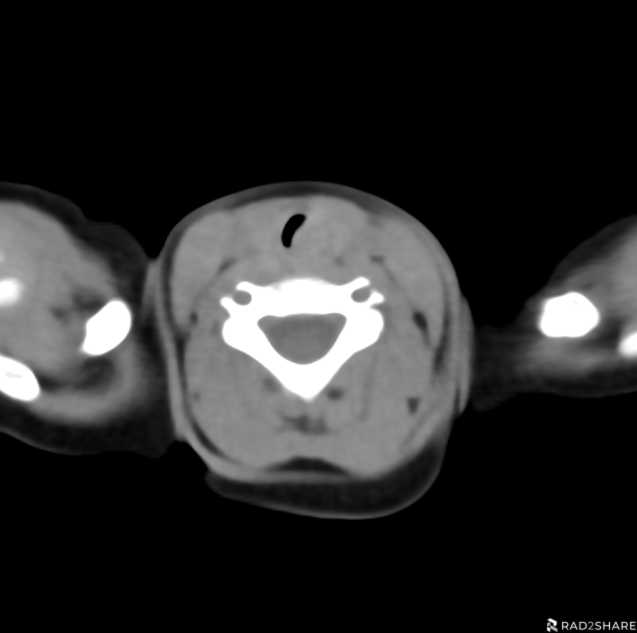 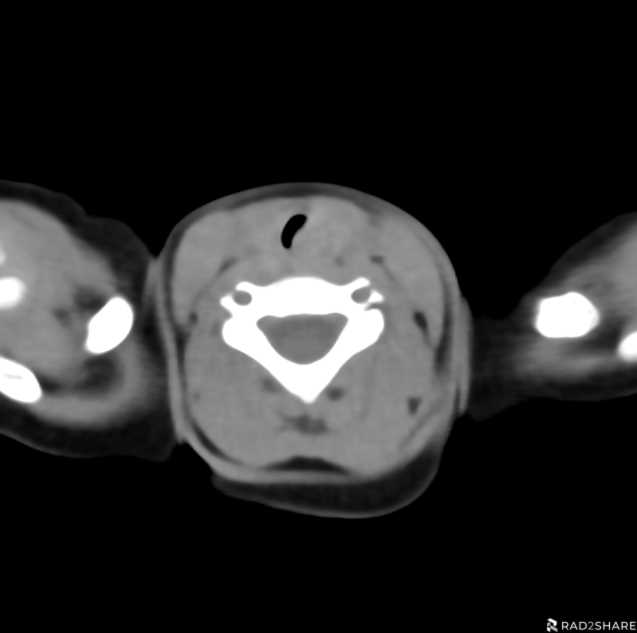 1/7
2/7
3/7
4/7
5/7
6/7
7/7
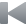 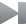 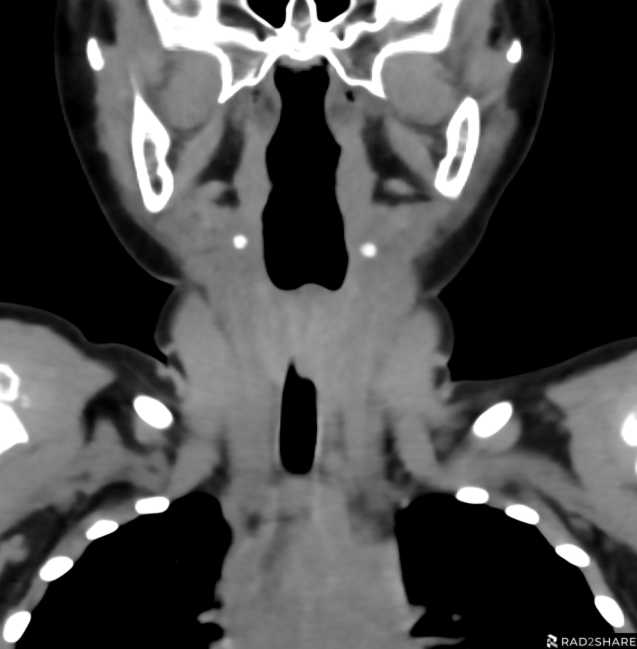 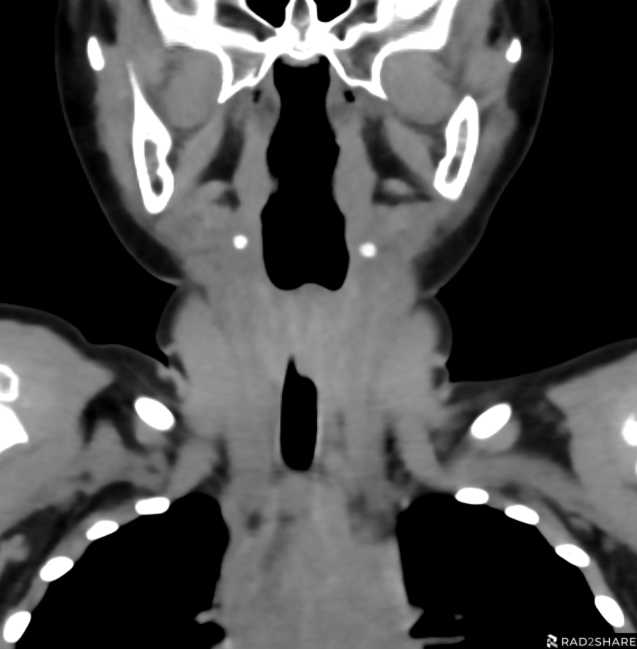 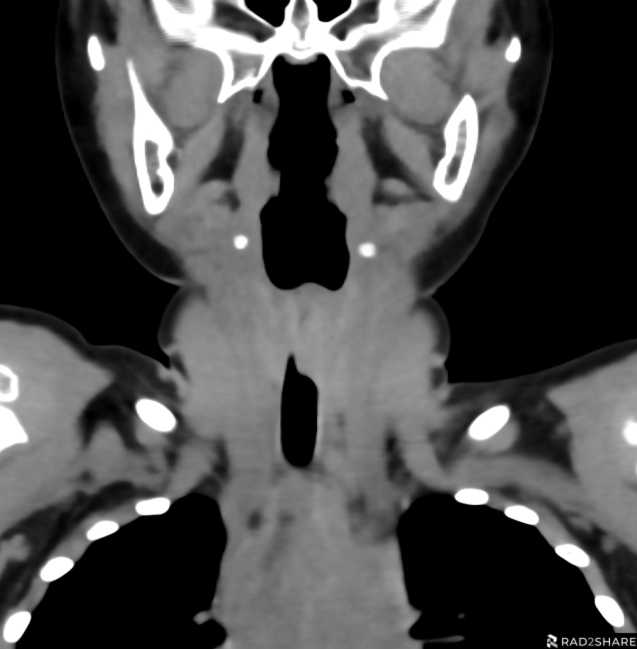 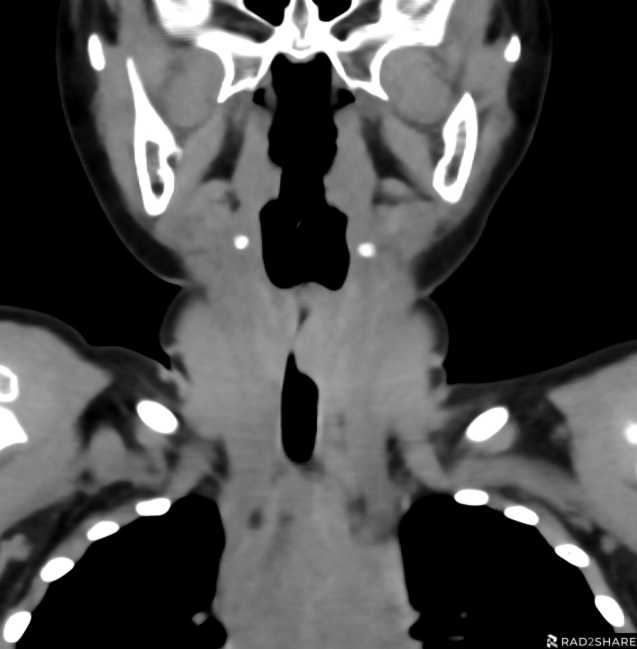 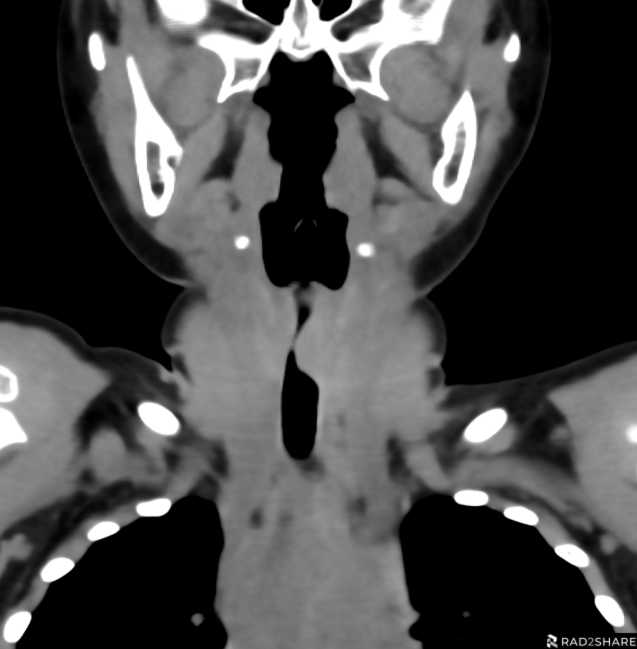 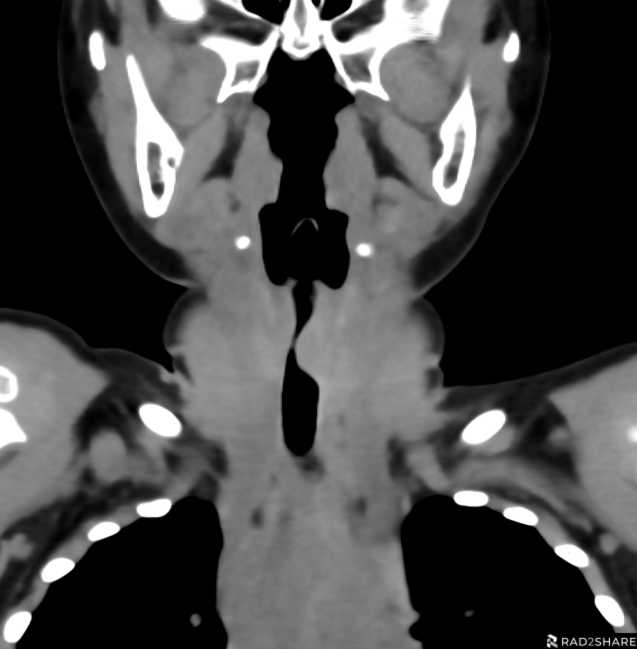 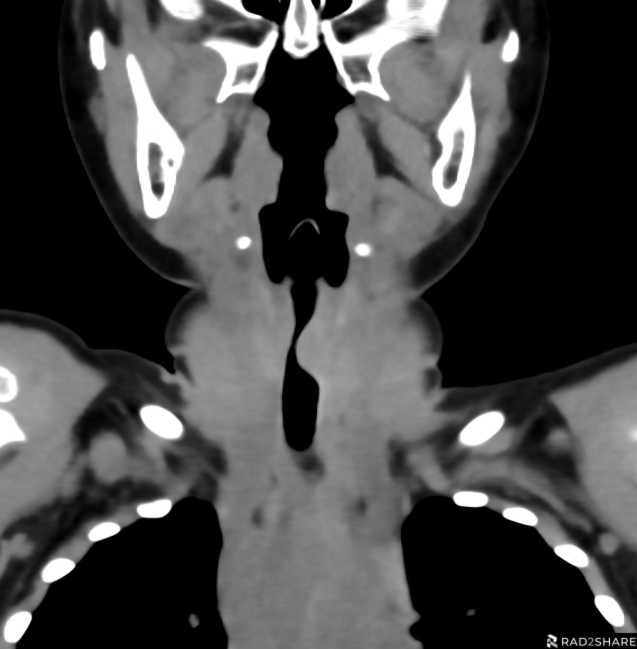 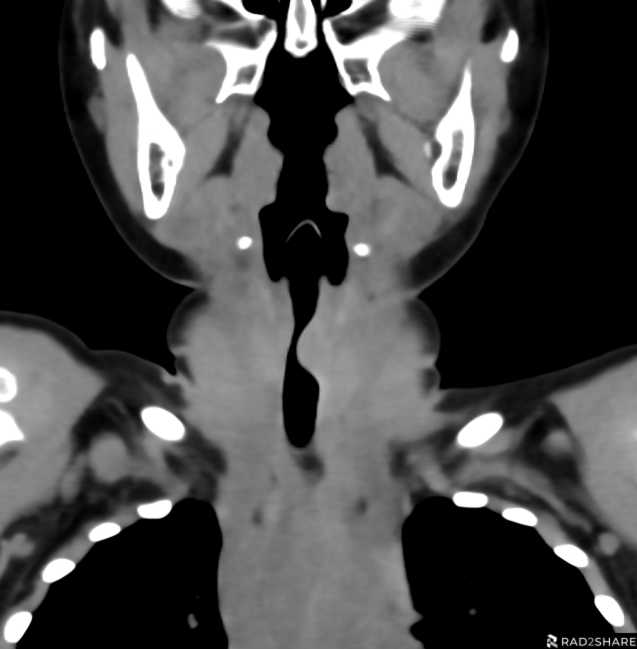 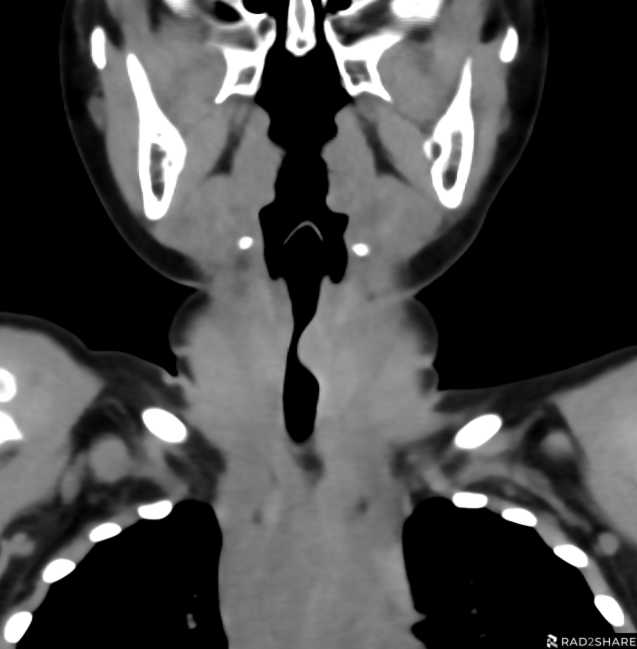 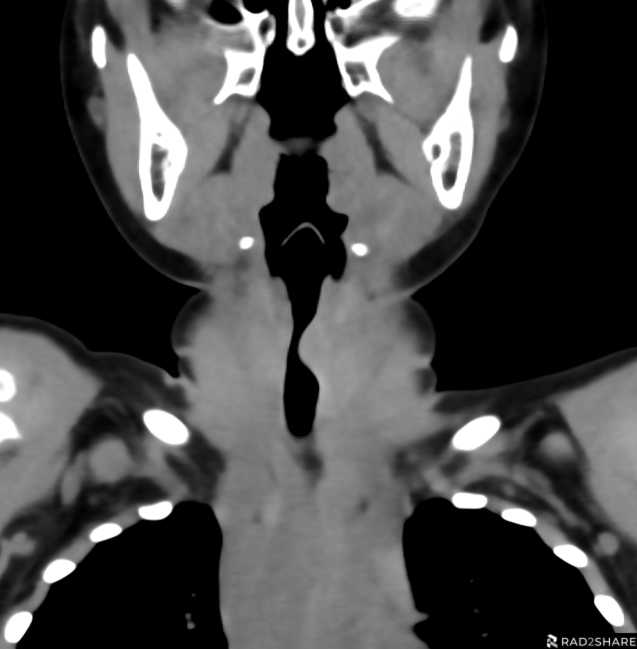 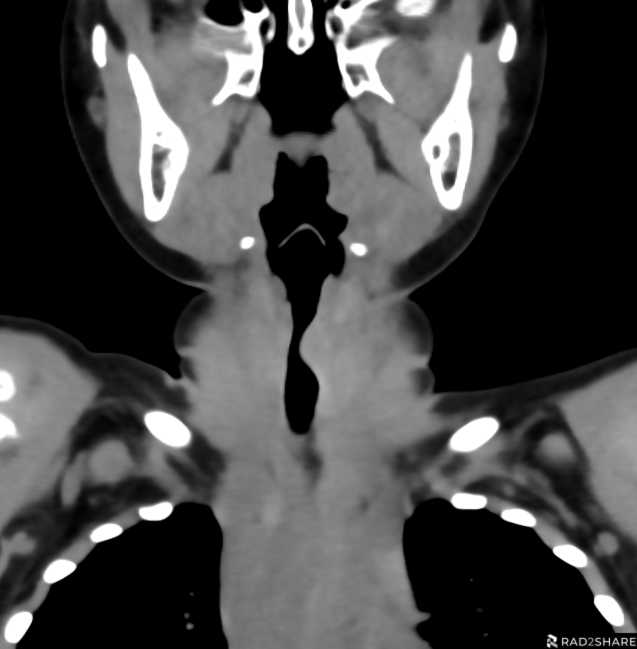 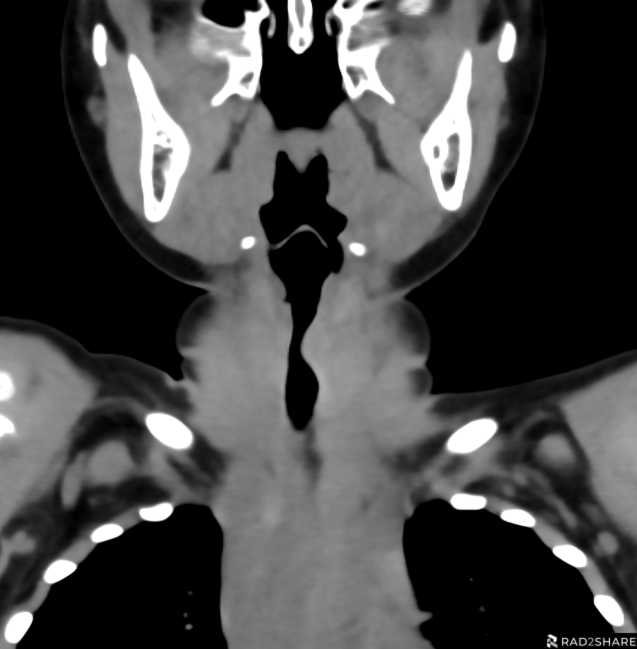 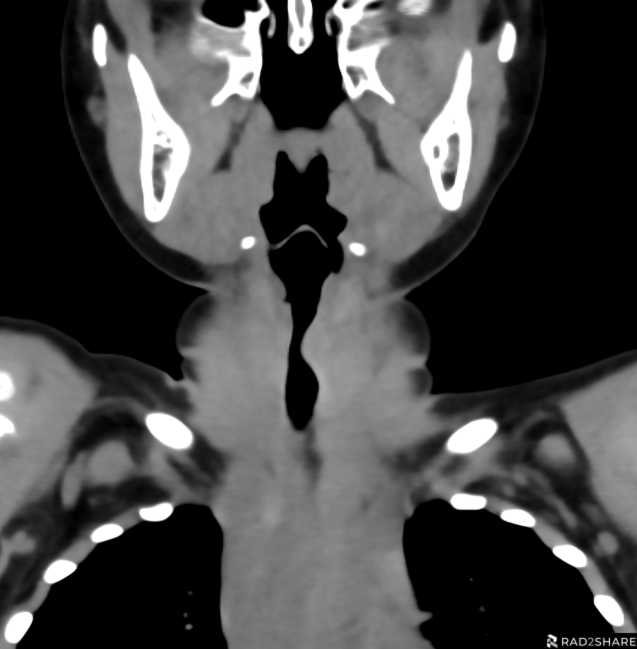 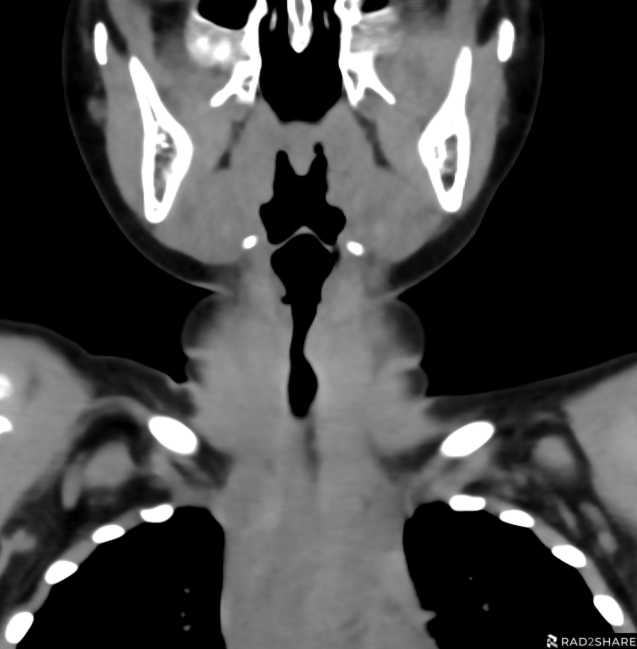 1/14
2/14
3/14
4/14
5/14
6/14
7/14
8/14
9/14
10/14
11/14
12/14
13/14
14/14
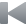 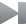 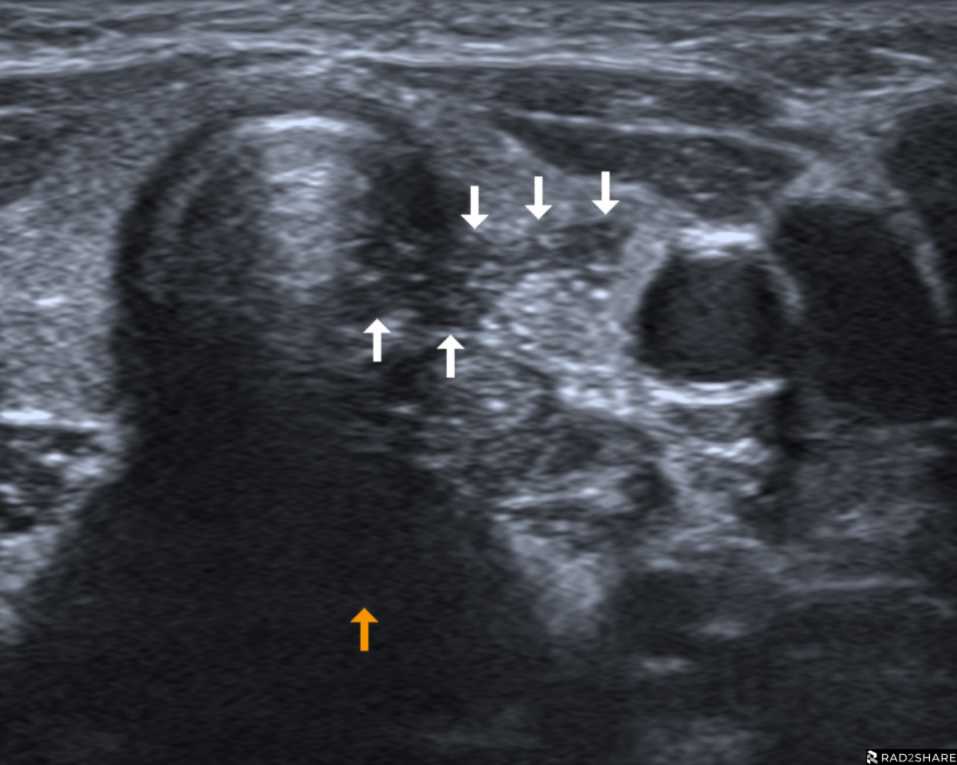 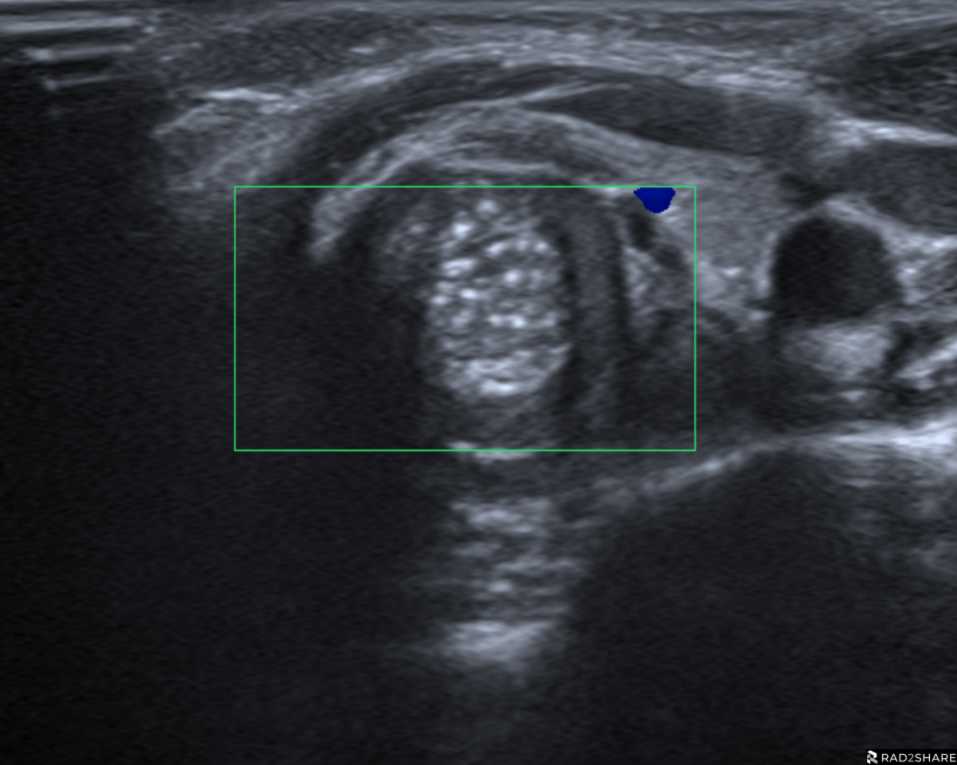 1/2
2/2
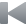 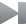 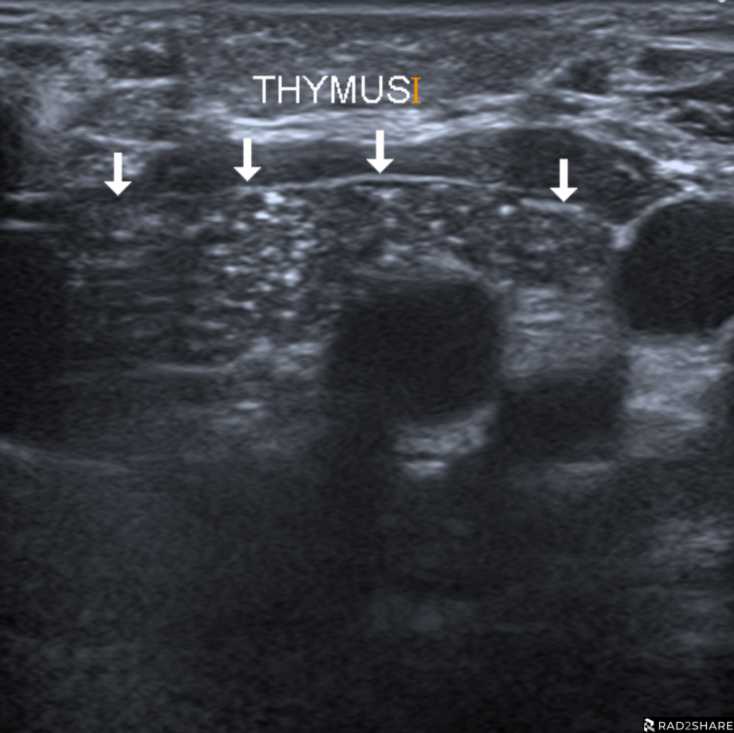 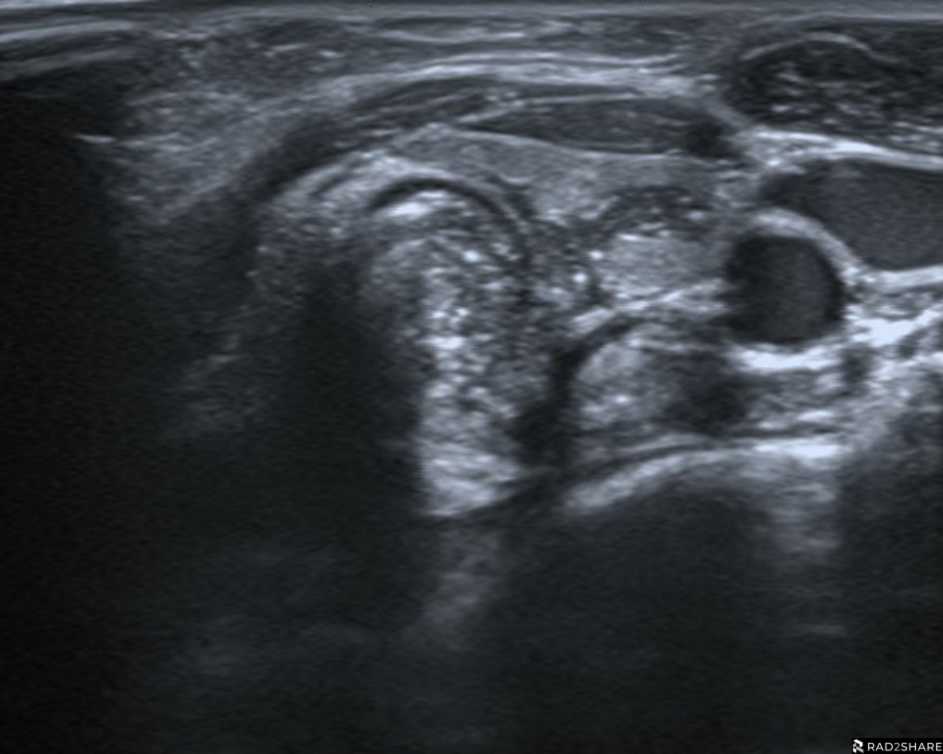 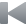 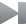 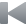 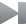 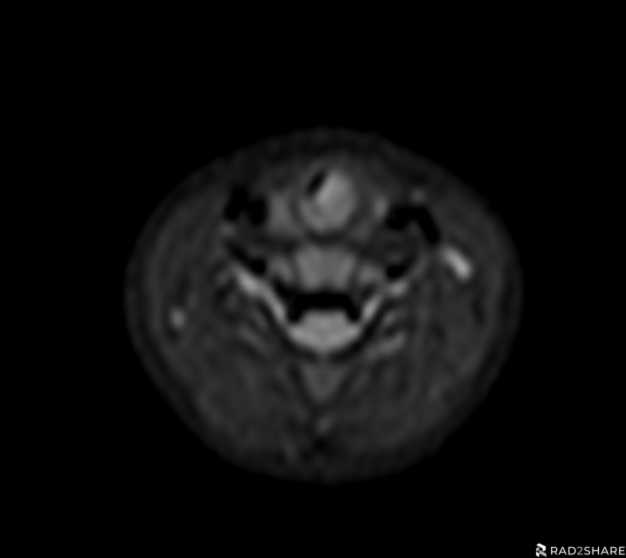 Axial reformat of 3D STIR
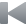 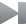 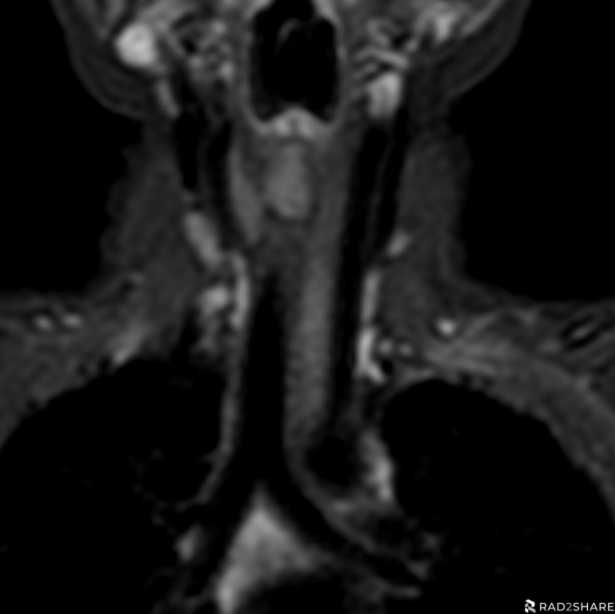 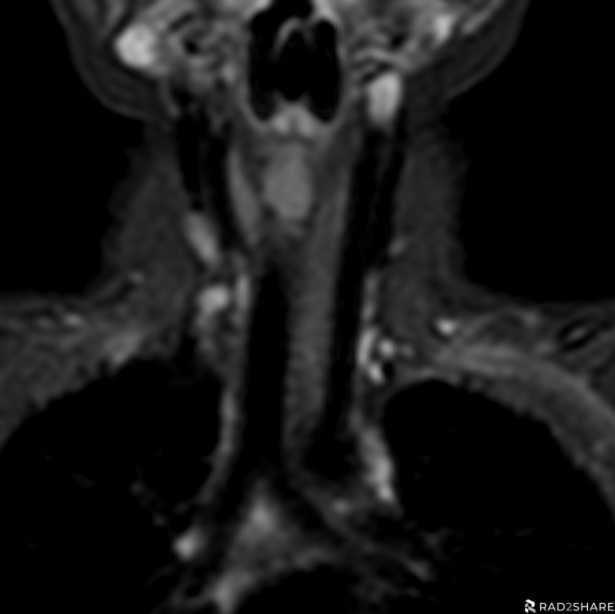 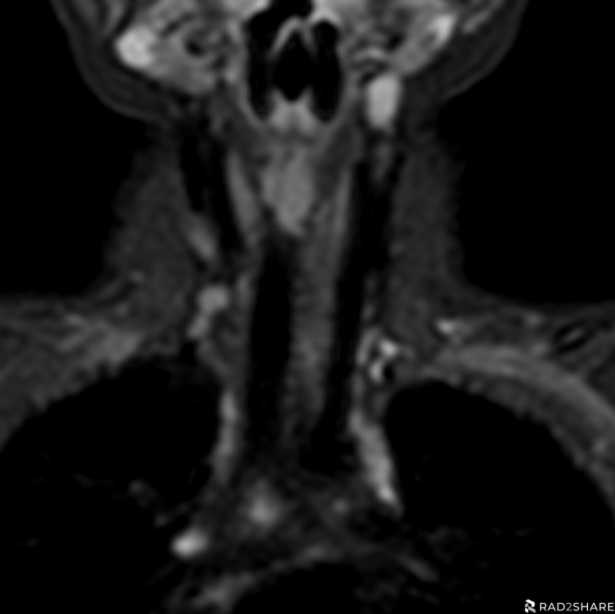 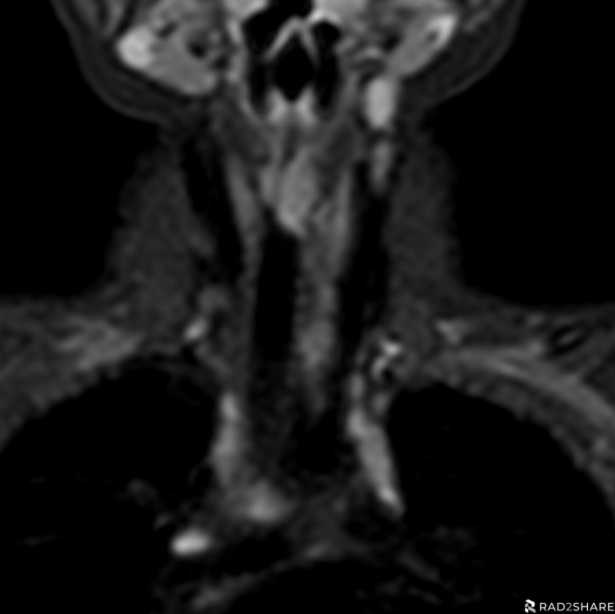 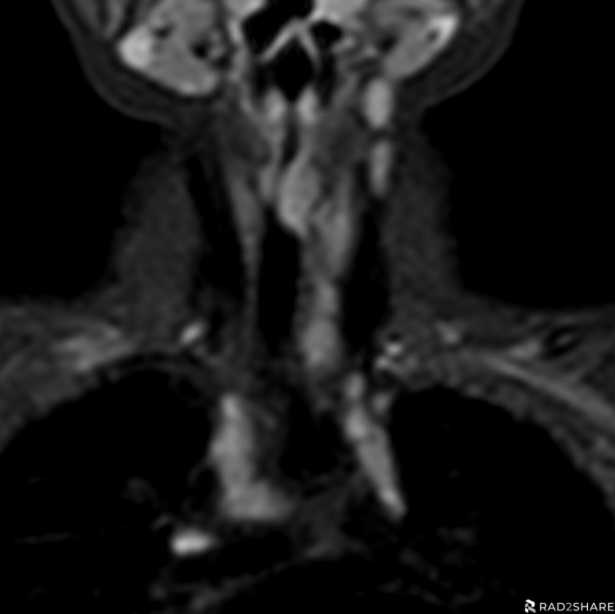 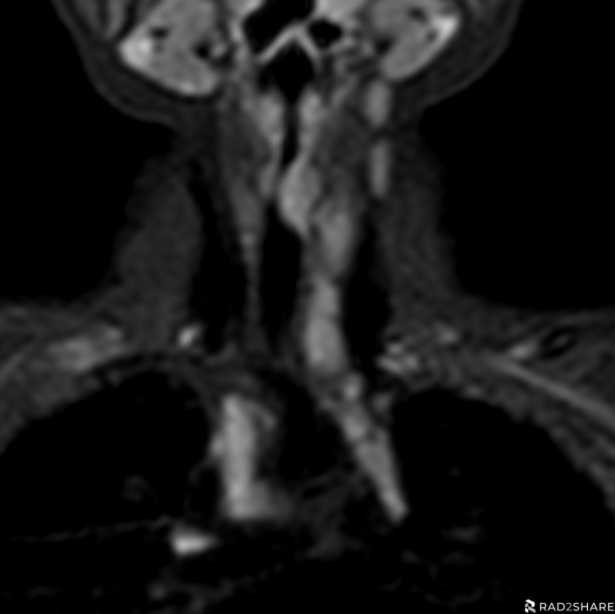 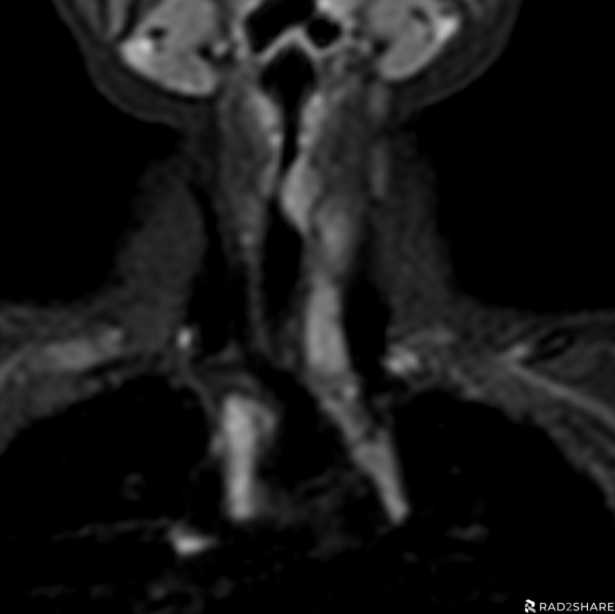 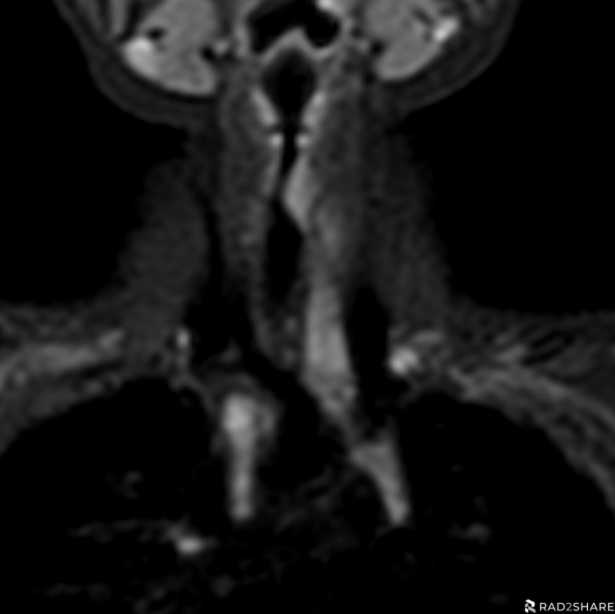 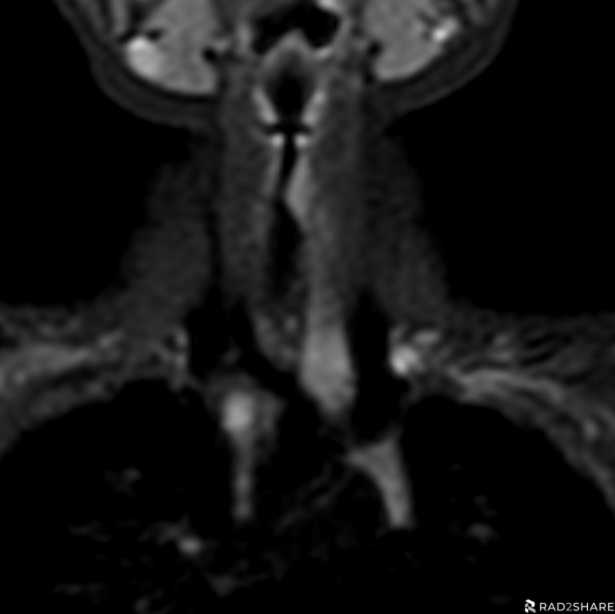 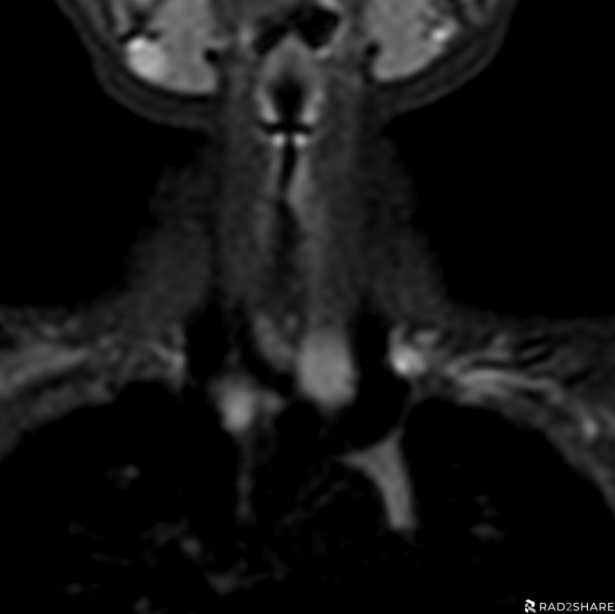 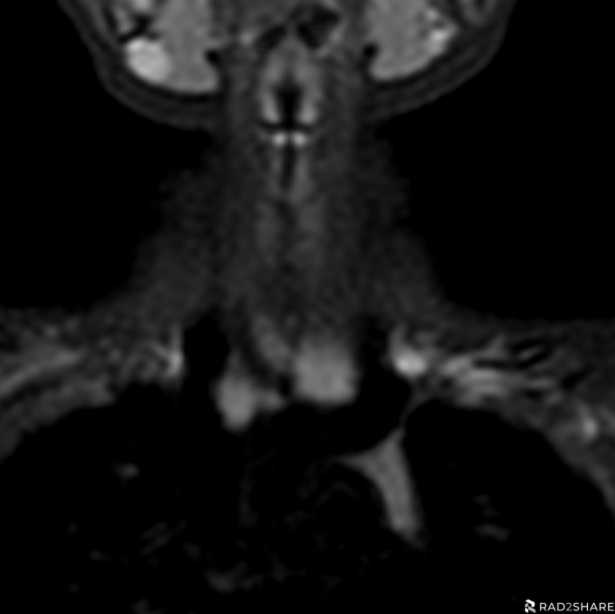 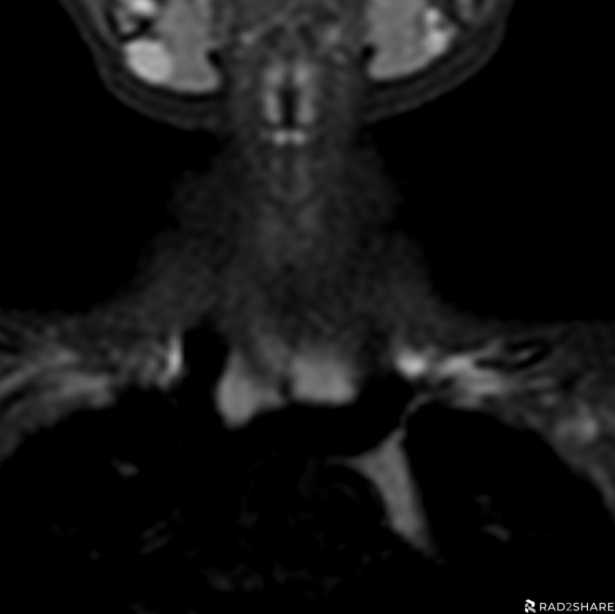 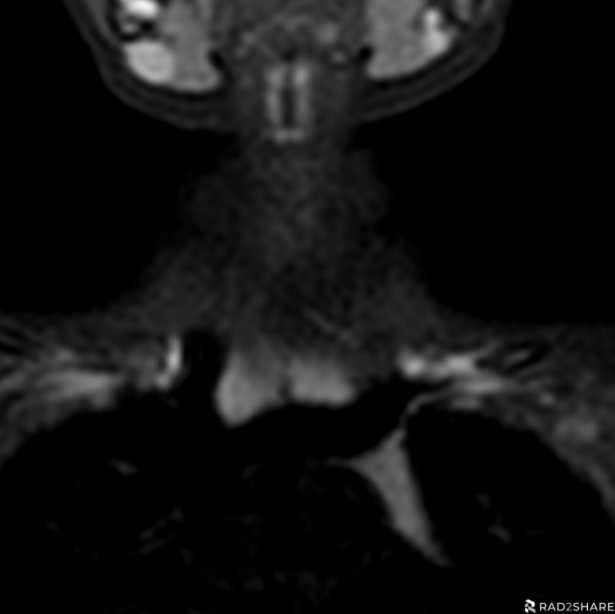 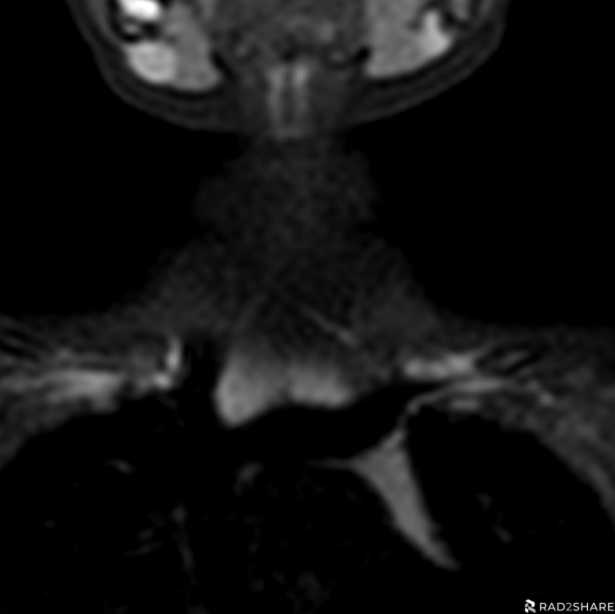 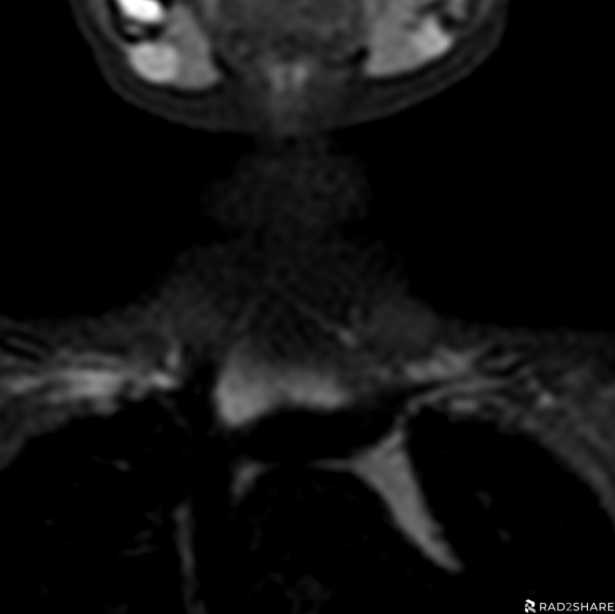 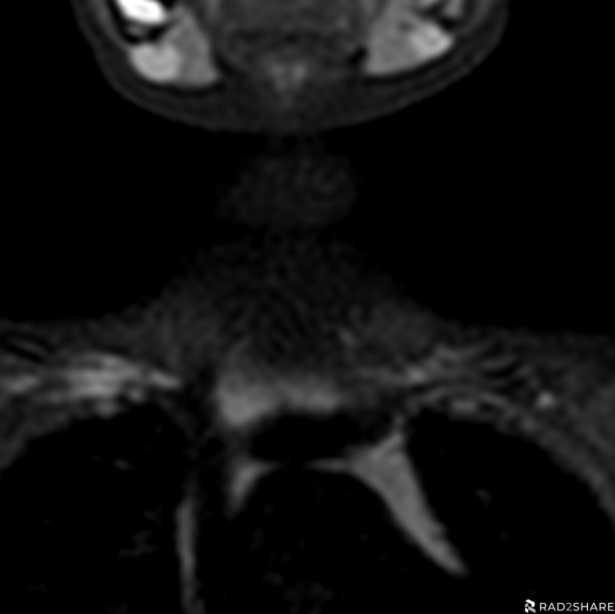 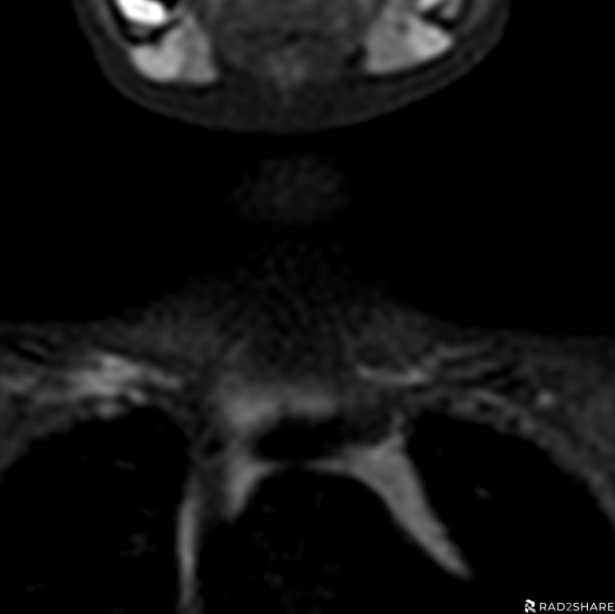 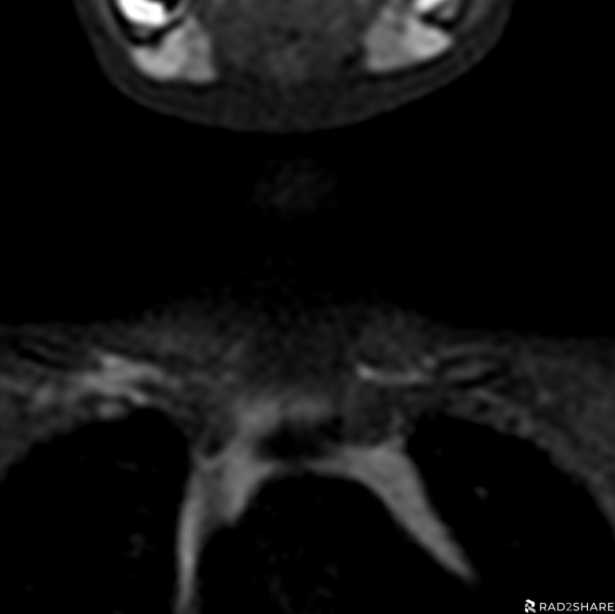 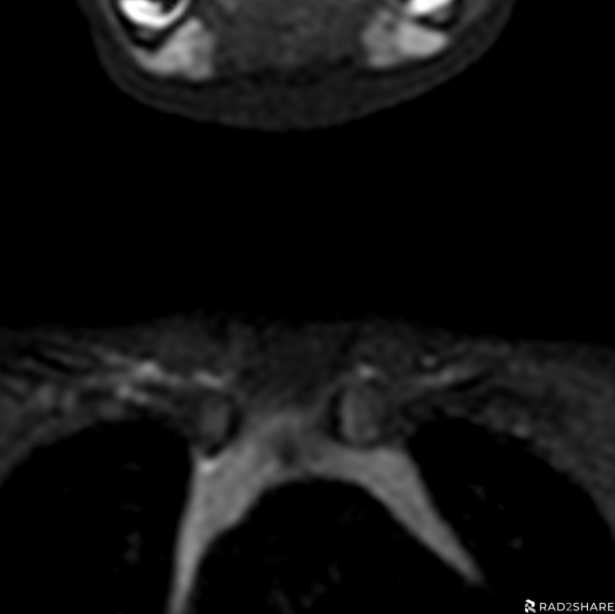 Coronal 3D STIR
1/19
2/19
3/19
4/19
5/19
6/19
7/19
8/19
9/19
10/19
11/19
12/19
13/19
14/19
15/19
16/19
17/19
18/19
19/19
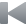 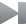 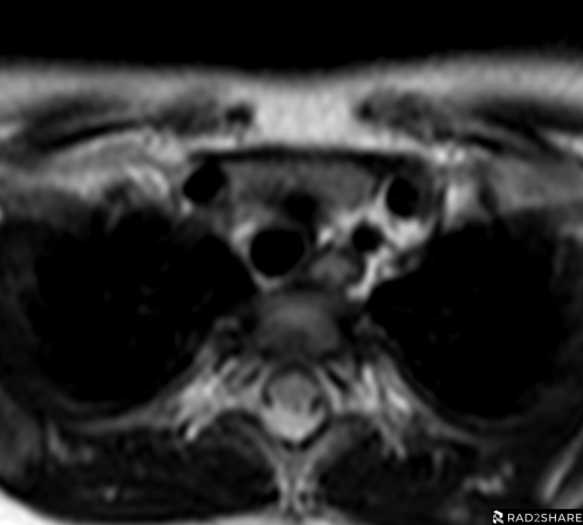 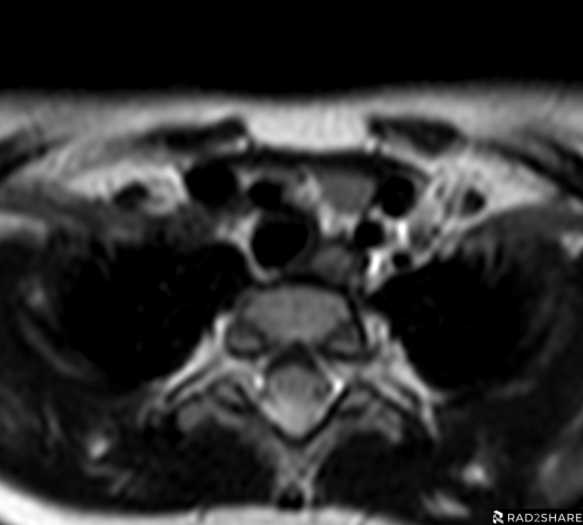 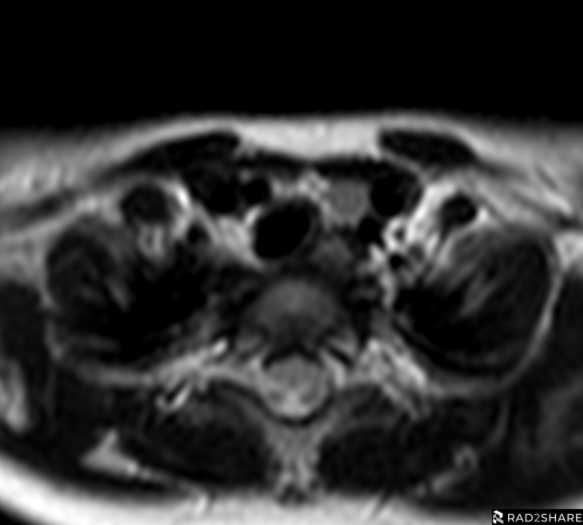 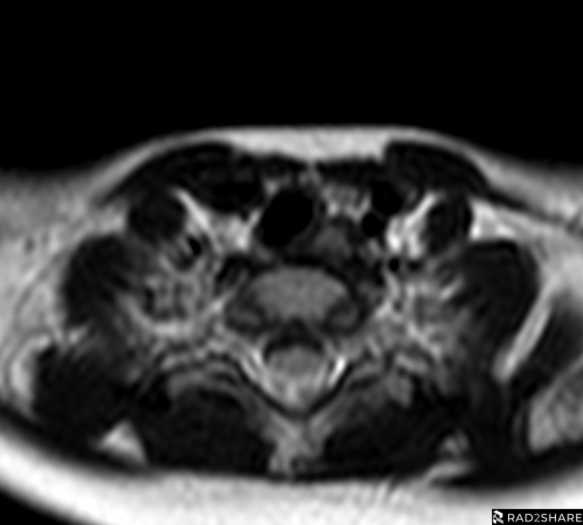 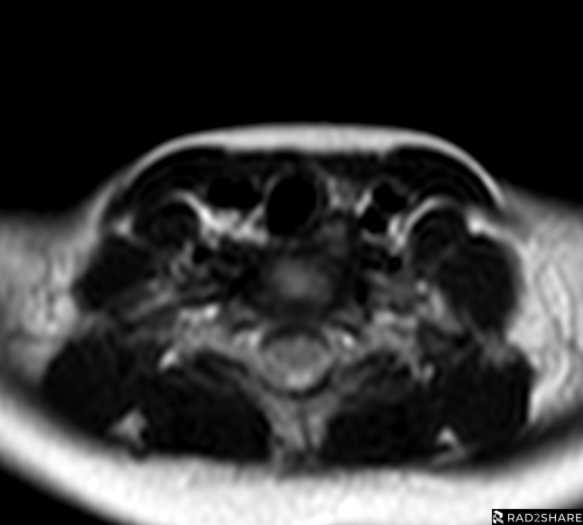 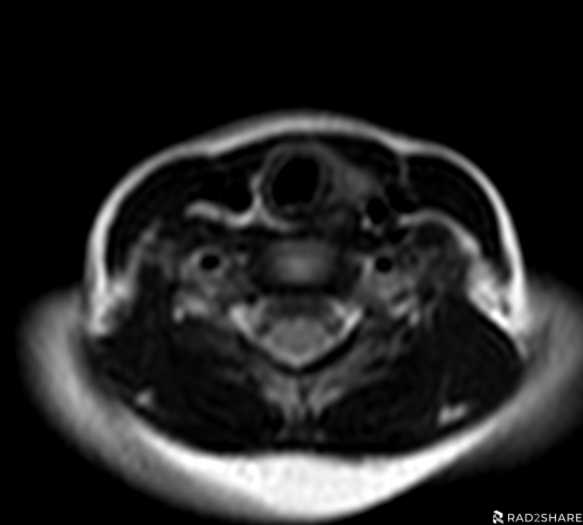 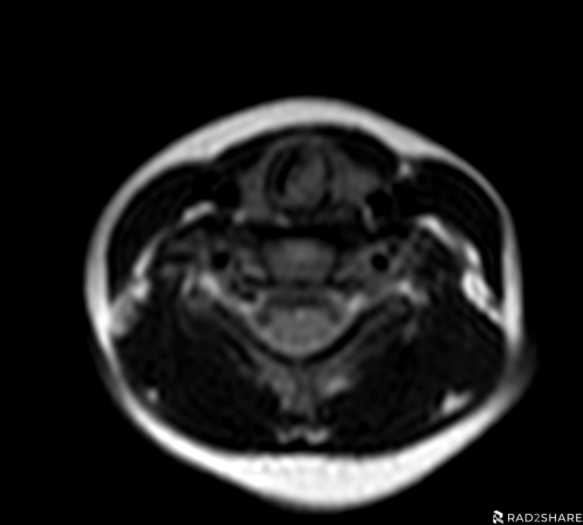 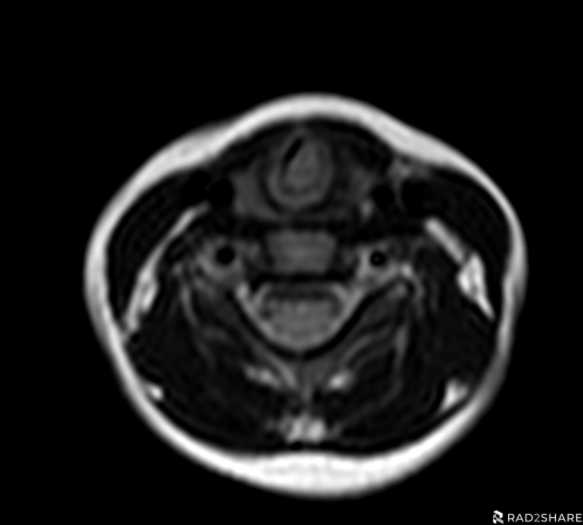 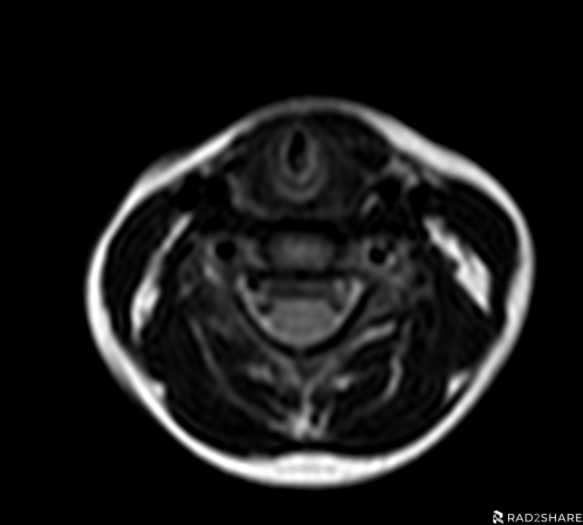 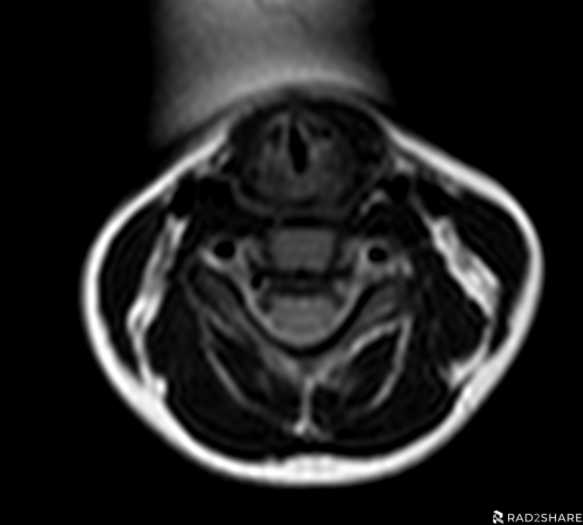 Axial T2
1/10
2/10
3/10
4/10
5/10
6/10
7/10
8/10
9/10
10/10
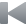 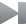 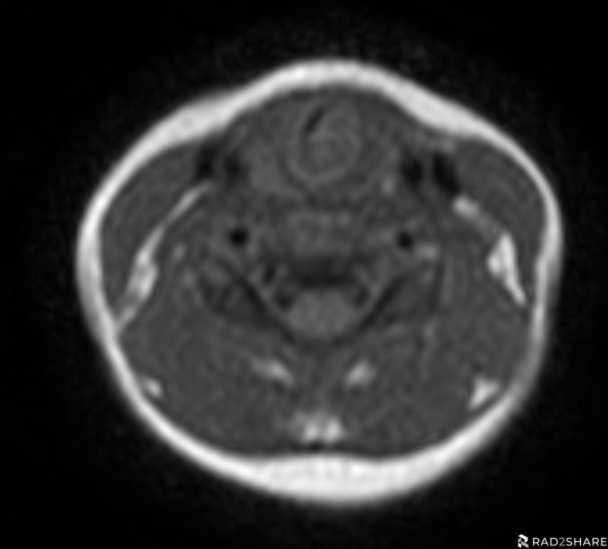 Axial T1
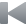 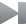 Axial T1 Fat sat post Gad
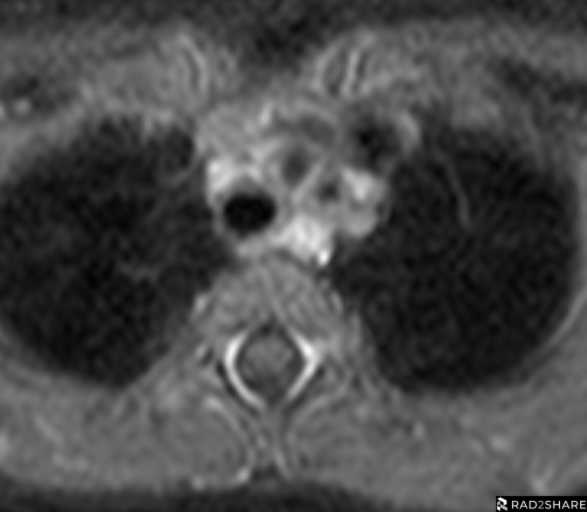 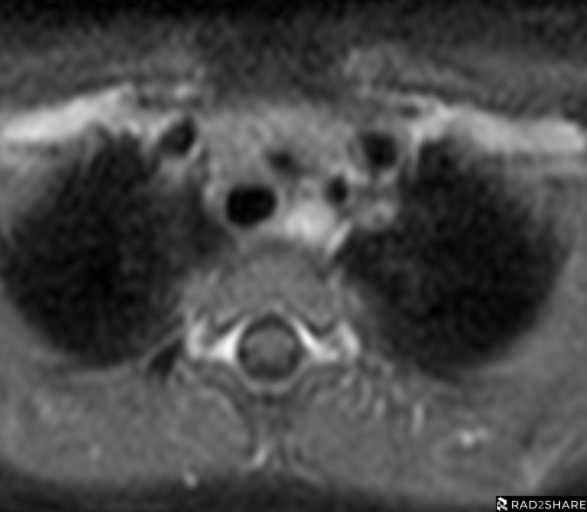 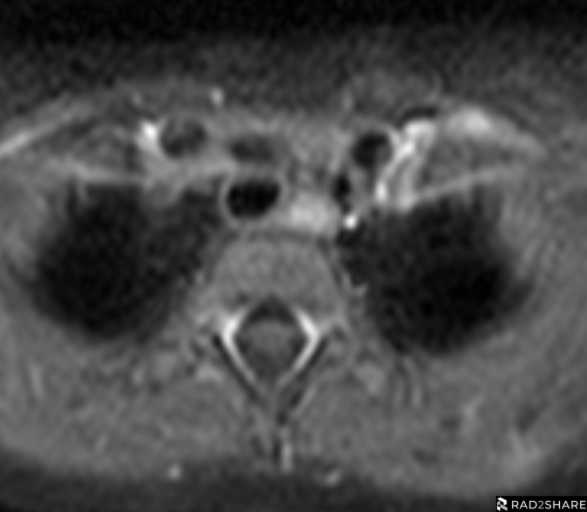 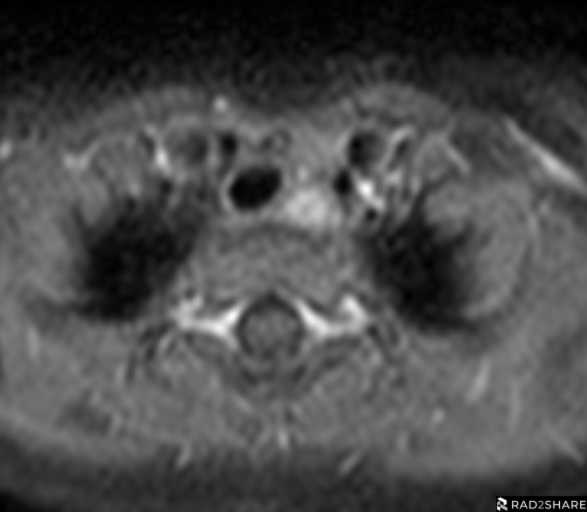 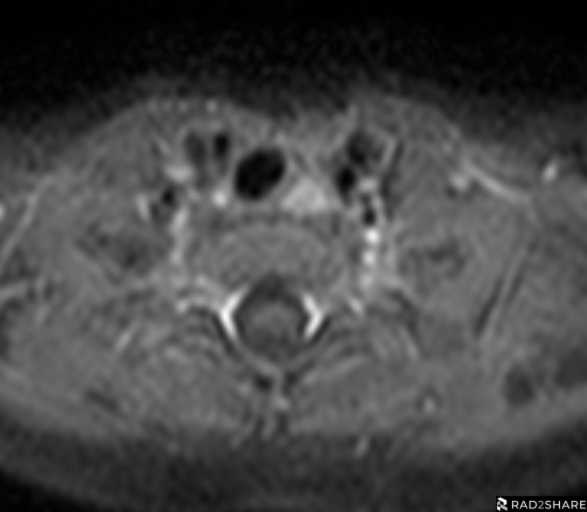 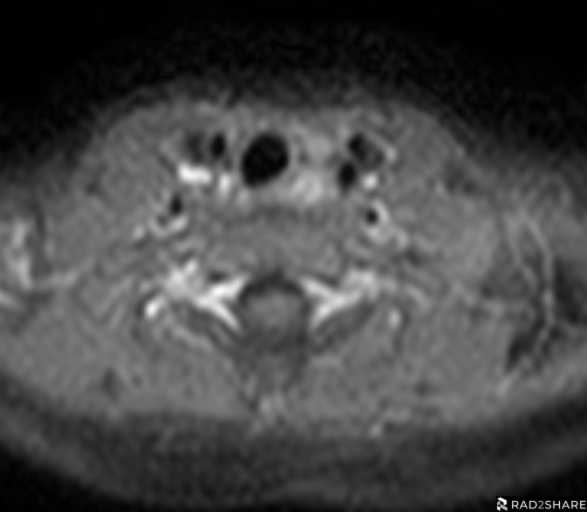 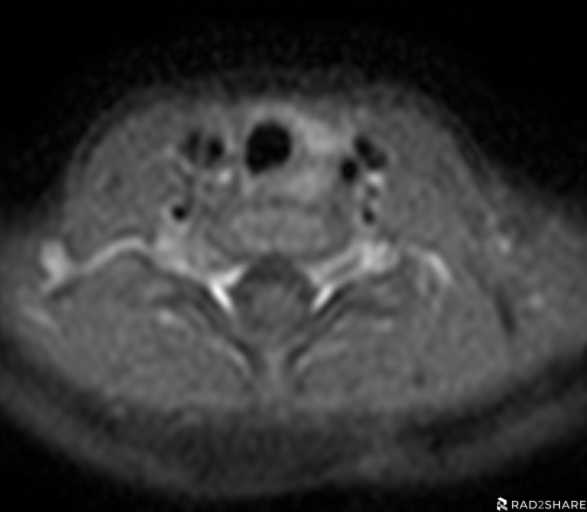 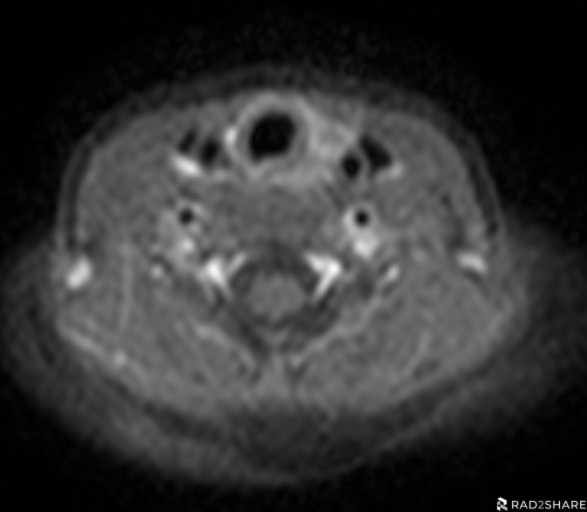 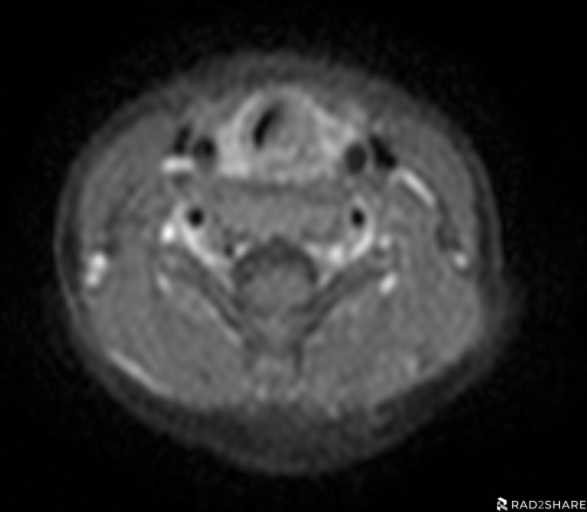 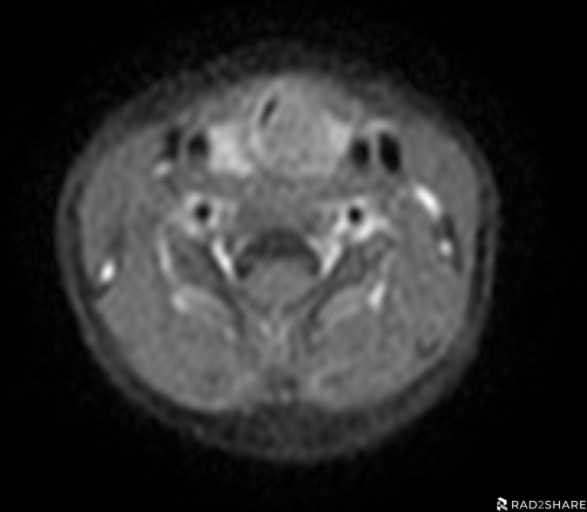 1/10
2/10
3/10
4/10
5/10
6/10
7/10
8/10
9/10
10/10